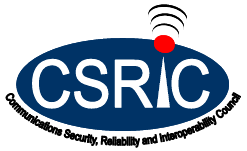 Eighth Meeting of THECOMMUNICATIONS SECURITY, RELIABILITY, AND INTEROPERABILITY COUNCIL VIII
June 26,  2023
1
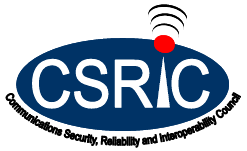 Open Meeting & WelcomeSuzon Cameron, DFO
2
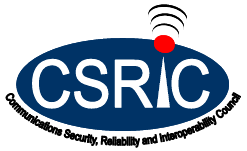 Opening Remarks
PSHSB Chief
Debra Jordan, FCC
3
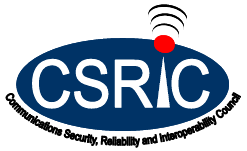 Opening Remarks
CSRIC VIII Co-chair
Nasrin Rezai, Verizon
4
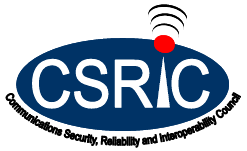 Presentation
Report on Report on Security Vulnerabilities and Mitigations in HTTP2
WG1: Co-chairs
Brian Daly, AT&T 
Travis Russell, Oracle
5
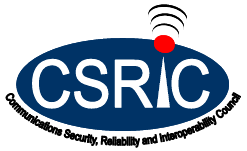 Working Group 1: 5G Signaling Protocols Security
June 26, 2023

Co-chairs: 
	Brian Daly, AT&T
	Travis Russell, Oracle Communications

FCC Liaison: Ahmed Lahjouji
6
Working Group 1: Background
The Chairwoman of the FCC directs CSRIC VIII to examine and address security vulnerabilities associated with the newly adopted 5G signaling protocol, Hypertext Transfer Protocol Version 2 (HTTP/2), which, like the SS7 and Diameter signaling protocols considered in earlier CSRICs, is vulnerable to attacks.  Researchers have discovered security issues related to the HTTP/2 protocol which could place millions of websites at risk of attack.  CSRIC VIII will confirm these vulnerabilities and identify others, assess their potential for harm, and recommend safeguards to harden 5G networks and protect critical business and consumer data from these and other cyber threats.  CSRIC VIII will also provide recommendations on how to remediate the risks associated with HTTP/2 and prevent them from carrying over to HTTP/3, the next release of the protocol.
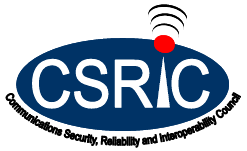 7
Working Group 1:  Objectives
The FCC has learned of four main vulnerabilities and attack vectors related to HTTP/2:  
(1) slow read attacks, which call on a malicious client to read responses very slowly; 
(2) HPACK Bombs, which are malicious archive files designed to crash the program or system reading them and often disable antivirus software; 
(3) Dependency Cycle attacks, which exploit a new flow mechanism designed to optimize networks to instead create an infinite loop which cannot be escaped; and 
(4) Stream Multiplexing Abuse, which uses security flaws in stream multiplexing functionality to crash servers, resulting in a denial of service to legitimate users.
We will research these as well as other vulnerabilities and attack vectors identified by industry through industry SMEs and WG member expertise.
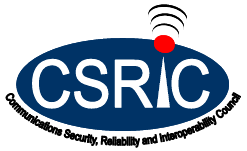 8
Working Group 1: Members
Co-chairs:  Brian Daly,* AT&T 
	     Travis Russell,* Oracle
Michael Bergman,* Consumer Technology Association 
Matt Carothers, Cox Communications 
Martin Goldberg,* National Security Agency 
Angel V. Gomez, Verizon Communications 
Stephen Hayes,* Ericsson 
Jithin Jagannath, ANDRO Computational Solutions 
Antwane Johnson,* FEMA 
Xiaoyang Lee, CISA
John Marinho, CTIA
Martin McGrath, Nokia 
Maureen C. Mclaughlin,* Satellite Industry Association 
Danny McPherson,* Verisign, Inc. 
Derek Peterson,* Wireless Broadband Alliance 
Mitch Rappard, Palo Alto Networks 
Mike Recchione, ATIS 
Christopher Wendt, Somos, Inc.
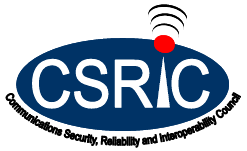 FCC Liaison:  Ahmed Lahjouji
*Also a CSRIC VIII Member
9
Working Group 1: Alternates*
Adam Barron, Verizon Communications 
Martin C. Dolly, AT&T, Inc. 
Carroll Gray-Preston, ATIS 
J. David Grossman, CTA
Brandon Hinton, Satellite Industry Association
Bradley Jackson, Verizon Communication 
Navin Jaffer, CISA
Yong Kim, Verisign, Inc.
Mark Lucero, FEMA 
John Mattson, Ericsson
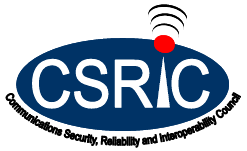 * Alternates are not a member of the Working Group and may not vote.
10
Working Group 1: Deliverables/Schedule
WG virtual meetings (biweekly)
Research/examine security vulnerabilities and attack vectors

Report on Security Vulnerabilities in HTTP/2, submitted September 2022

Report on Best Practices to Mitigate Vulnerabilities in HTTP/2 and HTTP/3, being delivered today, June 2023
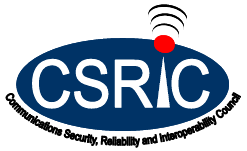 11
Executive Summary
5G is a departure from traditional wireless networks 
It is not the next evolution building on 4G
5G is a completely new architecture with “new” technology
5G is built using IT and cloud technology and not telecom technology
The signaling protocol used within the 5G core network and other parts of 5G (such as OSS/BSS) is HTTP
The network core uses HTTP/2 while some support systems may use HTTP/1
This raises concerns around known vulnerabilities in the HTTP protocol
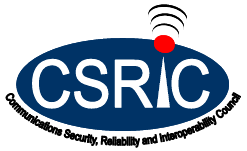 12
Executive Summary
The FCC tasked WG1 to identify any vulnerabilities 5G signaling vulnerabilities associated with the HTTP/2 protocol specifically 
The first deliverable is this report identifying those vulnerabilities
The second deliverable is a report on how to mitigate those vulnerabilities and provide recommendations for both industry and the FCC
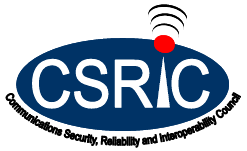 13
Methodology
While there are many vulnerabilities in HTTP/2 for networks with public access (the Internet) these same vulnerabilities do not necessarily pose a threat in a closed network such as 5G
This was taken into consideration as we examined all known vulnerabilities and explored other potential threats
This report then identifies the vulnerabilities that pose a threat to 5G core networks rather than all vulnerabilities of HTTP
The WG looked at existing industry sources, input from the FCC, as well as presentations from subject matter experts
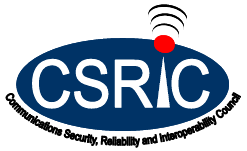 14
References and Sources
INDUSTRY SPECIFICATIONS
3GPP 28.533 Management and orchestration; Architecture framework
3GPP TR 29.893 Study on IETF QUIC Transport for 5GC Service Based Interfaces
3GPP TS 33.117 v17.0.0; Catalogue of general security assurance requirements
IETF RFC 7540; Hypertext Transfer Protocll Version 2 (HTTP/2); May 2015

INDUSTRY WHITE PAPERS

The 3GPP defined Service Based Management Architecture White Paper (Nokia Bell Labs)
QUIC and HTTP/3; Ericsson presentation, April 2020

RESEARCHER CLAIMS

HTTP/2: In-depth analysis of the top four flaws of the next generation web protocol; Imperva, Hacker Intelligence Initiative; August 2016, V1
Signalling Security Analysis: Is HTTP/2 Secure in 5G Core Network?; Hu, Xinxin; Liu, Caixia; You, Wei; Zhao, Yu; National Digital Switching System Engineering & Technological Research Center; Zhengzhou China
HTTP/2: The Sequel is Always Worse; Kettle James
5G Network Slicing Security; McDaid, Cathal, AdaptiveMobile; Feb 2022

We are very grateful to all the SMEs that presented to WG1. Your inputs were very valuable to our work.
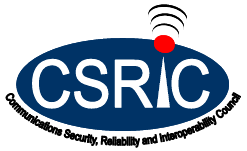 15
Use of HTTP/2 in 3GPP Systems
HTTP/2 has never before been used in 3GPP Standards-based systems
Industry relied on proprietary signaling technology signaling system #7 (SS7) and Diameter (4G signaling)
The 3GPP has specified that HTTP/2 (or later versions) be the signaling protocol of choice for future 3GPP systems
The 3GPP has specified HTTP/2 for use in the Service Based Architecture (SBA) and the SBA Management Architecture (SBMA) defined in 5G and beyond
The GSMA has also specified HTTP/2 be used between networks to support roaming
The GSMA is also specifying the use of HTTP/2 in other parts of the network
eSIM management interfaces use HTTP/2
The ORAN also uses HTTP/2 for orchestration and management interfaces
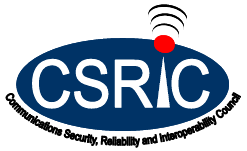 16
What is an SBA?
In previous generations of wireless, the 3GPP system used point-to-point interfaces between network functions
The network has become more dynamic with virtualization & more functions
This has made such an architecture unmanageable
The 3GPP defined the SBA in 3GPP TS 23.501
The SBA does not require the use of every network function for every mobile session – a departure from previous generations of wireless
This illustration also demonstrates the increase in network functions used by the network core within the SBA (next slide)
The Service Communication Proxy (SCP) is not shown in this illustration but also serves a key role in the SBA architecture
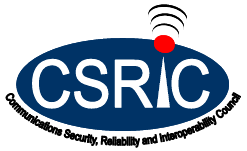 17
What is an SBA?
The protocol specified for use between each network function is HTTP/2
HTTP/2 is the lowest version of HTTP allowed to be used in the SBA
There is no access from the outside Internet into the SBA using HTTP
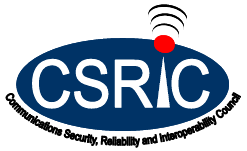 18
What is SBMA?
Prior to 5G, the management system consisted of two functions
An element manager
A network manager
A “reference point” was then identified between the two functions (ltf-N)
Management interfaces were then defined for ltf-N
Starting with 5G, the architecture was changed to align with a service-based architecture
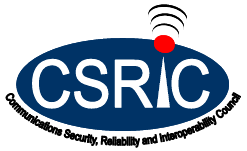 19
What is the SBMA?
The SBMA is comprised of mgmt services
Configuration
Performance
Fault mgmt.
New services are being added in subsequent releases of the specs
Each 5G network function type has its own set of services
This provides flexibility and allows suppliers to provide their own set of services for their NFs
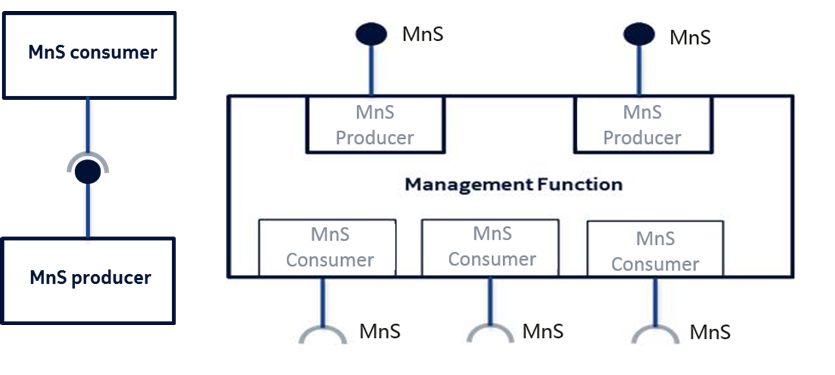 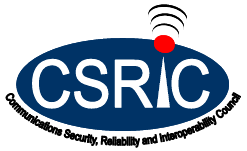 20
Standardization of HTTP
The IETF defines the specifications for the Hyper Text Transfer Protocol (HTTP)
The protocol was developed for internet users to access and retrieve website information
There have been 4 iterations of HTTP since its inception in 1991
HTTP/2 was released in 2015 as a major revision & replacement to HTTP/1.1
It provided better efficiency and reduced online latency
HTTP/2 is defined in IETF RFC 7540
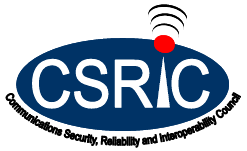 21
Standardization of HTTP
HTTP/3 is still a work in progress
HTTP/2 runs on TCP, which introduces latency issues within signaling
Google has defined an adaptation layer called Quick UDP Internet Connections (QUIC) that emulates the connection-oriented features of TCP over a UDP connection
UDP is much faster than TCP but uses “best-effort” to delivery (connection-less) but QUIC will resolve this issue
HTTP/3 and QUIC has not yet been endorsed by the 3GPP for use in 3GPP networks
There is still work to be done in the IETF
The 3GPP continuously profiles the work of IETF and updates 3GPP specifications accordingly
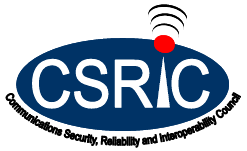 22
Analysis of HTTP Vulnerabilities
HTTP/2 supports a wide range of applications including the WWW, Internet, and specialized services (such as micro-services)
The SBA/SBMA is one example of a specialized service
While it is possible to use these known vulnerabilities researched by this CSRIC against any Internet connected entity, the 5G SBA/SBMA is not connected to the Internet, and is a closed network
To gain access to the SBA/SBMA would require compromise of the network from within a company’s resources
This may be possible but is highly unlikely
This WG1 provides recommendations to prevent insider threats in its final report
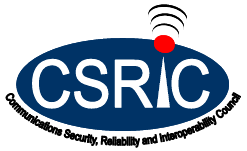 23
Assumptions: Analysis of HTTP Vulnerabilities
The 1st  assumption of WG1 is that the 5G core has deployed robust network perimeter defenses (between closed networks) around the SBA/SBMA functions
The 2nd assumption is that these vulnerabilities would be second or subsequent stages in a multi-stage attack
An earlier stage would be to compromise access to the SBA/SBMA
This means that some of the vulnerabilities that we researched would not be applicable to a 5G network core, or have minimal impact
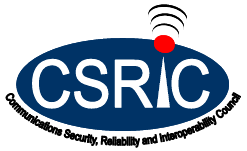 24
Overall Recommendations:
While use of HTTP/1.1 may be common outside of the 5G core network, the known vulnerabilities associated with HTTP/1.1 suggest use of HTTP/2.0 or later versions of the standard is recommended for 5G signaling applications. For use in USA deployments, HTTP/2 is strongly recommended for cybersecurity reasons. 
HTTP/2 allows an option to implement clear text mode which enables trusted middle boxes to eavesdrop, modify, and inject HTTP requests and responses. This option is not intended to be used for signaling in critical infrastructure like 5G. 
HTTP/2 encryption is on a per JSON Packet basis providing integrity protection, where JSON packets with routing information can be sent with clear text mode, with the payload JSON packets being fully encrypted.
HTTP/2 in 5G Core networks should use encryption and provide integrity protection. 
If and when 3GPP adopts HTTP/3, HTTP/3 mandates encryption and integrity protection based on TLS 1.3. Consistent use of authentication, encryption, and integrity protection aligns with zero-trust principles.
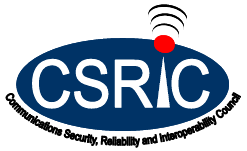 25
Overall Recommendations - continued:
Further, this report assumes and recommends that proper security controls and best practices are in place to mitigate threats that may be internal to an organization to detect and mitigate risks and compromise to system credentials and unauthorized access. 
In terms of operational segmentation, the group also recommends that operational administrative systems and controls rely on dedicated consoles and not use generic or general purpose devices (e.g. Laptops or PCs) to access administrative and operational systems. Any laptop or PC used to access the Internet or email should never be used for accessing the 5G system. 
It is also recommended that monitoring and detection of NF deletion actions require proper escalation, review and approval prior to actual implementation of a deletion request. Given the automated nature of network scaling, this is best accomplished through AI mechanisms that detect multiple NF deletions and can prevent such an activity.
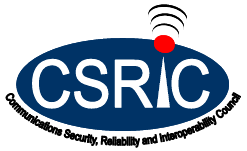 26
Client initiated attacks on servers
This type of attack is initiated against HTTP/2 clients HTTP/2 servers
Slow Read Attack, Slow Post Attack
HPACK Bombs
Dependency Cycle Attacks
Stream Multiplexing Attacks
URL Prefix Injection
SBA customer attack 
Custom Headers Attack
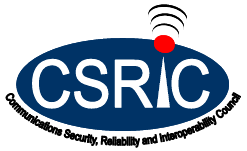 27
Slow Read Attack
This vulnerability was identified by the FCC as an example of vulnerabilities and included in the WG1 tasking
Attacker sends valid HTTP requests to the server
Attacker reads responses very slowly
This keeps the connection alive without timing out
This results in the server dedicating resources to the connection
Eventually resources are overwhelmed or resources flooded with such requests blocking other requests from getting through
This attack is not explicitly banned by RFC 7540
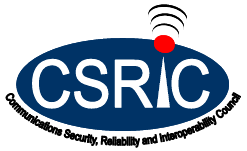 28
Recommendations: Slow Read Attack
SEPP and SCP server implementations and network integration should consider: 
Server capacity: Upgrading capacity is a stopgap as an aggressive attacker can step up the attack rate to still overwhelm the increased server capacity,
Reverse-proxy-based protection: This approach is can potentially intercept some of these attacks. A reverse proxy can rate-limit requests on a per-route basis,
Timeout rules: A connection timeout heuristic can be determined on the statistics of other connections,
Data rate rules: Enforce a minimum data rate,
Pattern analysis: An intrusion detection and prevention system using patterns of requests can potentially identify malicious connections, and
Non-specific DDoS mitigations: e.g. segmentation and monitoring.
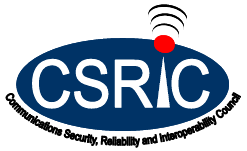 29
Recommendations: Slow Post Attack
The attack can be mitigated by:
Establishing a minimum incoming data rate,
Ignoring/Dropping any connections that have a rate slower than minimum,
Setting an absolute connection timeout, and
Rejecting or drop connections to HTTP methods that are not supported by the server, in order to drop POST messages which are not expected by the service. Note: SCPs / SEPPs cannot say if the target HTTP servers support the specific HTTP methods (and these won’t be able to cache this info for each NF producer / NF consumer for callbacks/notifications).
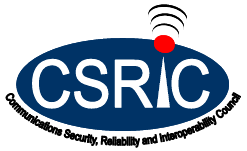 30
HPACK Bombs
This vulnerability was identified by the FCC as an example of vulnerabilities and included in the WG1 tasking
RFC 7540 permits the sender to define the max size of the header compression table
The RFC does not restrict the size of individual headers
The attacker inserts a header field that is exactly the size of the HPACK dynamic header table in the dynamic header table
The attacker than sends requests to expand the header field in the dynamic table repeatedly
The attacks can quickly result in gigabyte-level storage rqmts on target machine
The end-result is a DoS as the target servers resources are exhausted
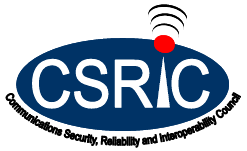 31
Recommendations: HPACK Bombs
The HPACK Bomb attack takes advantage of a server implementation that does not limit unpacked memory in response to requests using HPACK header compression. 
The mitigation is to set limits, either fixed or dynamic according to some heuristic.
https://www.imperva.com/docs/Imperva_HII_HTTP2.pdf
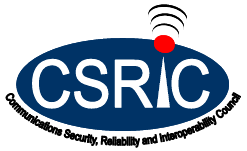 32
Dependency Cycle Attacks
This vulnerability was identified by the FCC as an example of vulnerabilities and included in the WG1 tasking
RFC 7540 allows a stream to give an explicit dependency on another stream
This allows the server to prioritize stream handling
The dependency graph must be a strict tree – processing a loop or cycle in the graph can cause unpredictable behavior (infinite loops, i.e.)
The result is a DoS as the target servers resources are exhausted
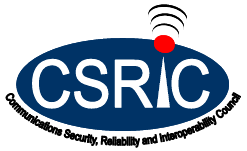 33
Recommendations: Dependency Cycle Attacks
There are two elements to mitigation: Prevent dependency cycles and prevent unlimited graph size. 
As noted in the original Imperva research,
“Nghttp2 restricts the dependency graph size to MAX_CONCURRENT_STREAMS. When a client tries to create a larger graph using priority frames, the server throws away old streams.”
https://www.imperva.com/docs/Imperva_HII_HTTP2.pdf
However, the server implementation should also restrict dependency graphs to strict tree structure.
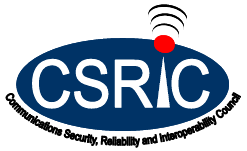 34
Stream Multiplexing Attacks
This vulnerability was identified by the FCC as an example of vulnerabilities and included in the WG1 tasking
An HTTP/2 stream represents a single request/response cycle
Once the cycle is closed, RFC 7540 requires the stream identifier is not sued again over the same connection
If an implementation of the HTTP/2 protocol stack on a server fails to follow this requirement, the result is a DoS

The WG1 classified this as an implementation vulnerability, defined in section 6.1.7
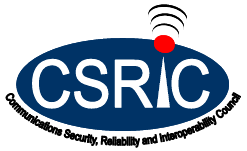 35
Recommendations: Stream Multiplexing Attacks
RFC7540 clearly states that for a given connection, “Stream identifiers cannot be reused.” In this vulnerability, a flawed implementation fails to observe this requirement consistently. The mitigation is therefore for implementations to follow the RFC in this detail.
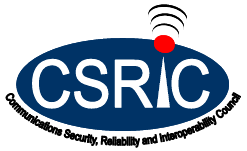 36
URL Prefix Injection
The value of the scheme header is meant to be HTTP or HTTPS but it supports arbitrary bytes
Some protocol stacks (implementations) use it to construct a URL w/out performing validation
This allows the attacker to override the path and possibly poison the cache or create a server side request forgery (SSRF) vulnerability
While the RFC allows this, implementations lacking validation this vulnerability can be affective
Since the specific 5G implementations are unknown this was considered as a protocol level vulnerability

While this may not be an implementation vulnerability, it was included in the report for more thorough review and classification for the next report
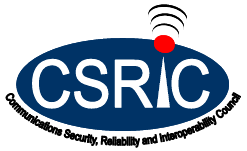 37
Recommendations: URL Prefix Injection
The mitigation is to perform data validation on all header fields received from the client, but specifically for the arbitrary data in the :scheme pseudo-header. The server should accept only “http”, “https”, or other specific character strings as may be required. The ALPN extension in TLS is also for this purpose, however if the actual :scheme is not as expected then it should be rejected.
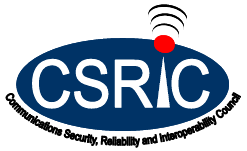 38
SBA customer attack
The following sequence illustrates this attack
Attacker compromises or takes control over a Session Mgmt Function (SMF) (consumer) and is now ”inside” the SBA
The compromised SMF mounts an SBA DoS attack against the Universal Data Mgmt (UDM) (producer) using the slow read vulnerability
The 5G network operations degrade under this attack by the compromised SMF instance

This attack requires earlier steps to compromise the SMF (insider attack)
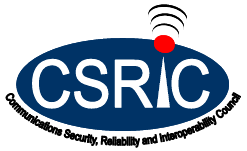 39
Recommendations: SBA customer attack
As stated previously and in the context of insider threats, the group recommends that operational administrative systems and controls rely on dedicated consoles and not use generic or general purpose devices (e.g. Laptops or PCs) to access administrative and operational systems. Any laptop or PC used to access the Internet or email should never be used for accessing the 5G SBA system. 

To reiterate the group recommends the monitoring and detection of NF actions and further require proper escalation, review and approval prior to actual implementation of functional changes to the network.
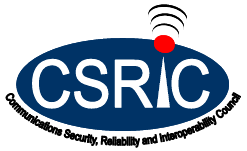 40
Heist Attack
This attack is based on vulnerabilities in other protocols and implementation shortfalls

“…because SSL/TLS does not hide the length of the clear-text message (a weakness that has been well-known to the security community since 1996) adversaries can directly infer the length of the response before encryption.”

With this information, the attacker can utilize the details of other protocols and web-browser activity including the handling of 3rd party cookies to extract encrypted behavior

More information and its applicability (as well as mitigation) on this type of attack will be provided in the final report
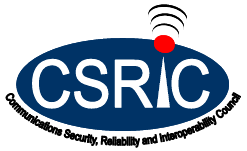 41
Recommendations: Heist Attack
The following is the recommended mitigation for the Heist Attack.
 The 5G Core needs to be continuously scanned for: 
Port scans of the Operating System.  A credential scan of OS may be performed on some NFs depending upon business requirements, and
Application layer scan of Network Functions [both Virtual Network Functions and Containerized Network Functions]. 
Once an anomaly is detected, the following actions are taken: 
A ticket is generated for any vulnerabilities found from the scan,
The Security Operations team contacts the vendor to confirm the vulnerabilities OR to make sure there aren’t any false positives. If no false positives, then start planning to have a timeline to fix the vulnerabilities with the respective vendors, and 
Subsequent Lab testing of patch/point release updates that remedies the open scan vulnerabilities.
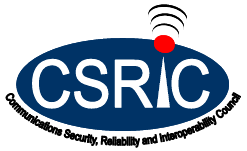 42
Custom Headers Attack
In addition to the standard HTTP/2 headers, 3GPP has specified several custom headers that are specific to a 5G SBA.  Some of these custom headers are defined for flow control and could be used by a compromised NF to slow or shut down critical functions within other NFs. 
https://ieeexplore.ieee.org/document/9952199
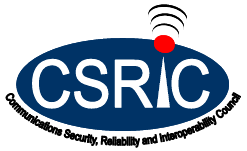 43
Recommendations: Custom Headers Attack
Monitoring of NF functions is recommended to determine if a NF is compromised. The mitigation is to ensure that comprehensive monitoring capabilities are in place which can detect and notify the network operator about abnormal NF behavior and hence enable the execution of appropriate mitigation countermeasures e.g. isolate and remove the NF from live service.
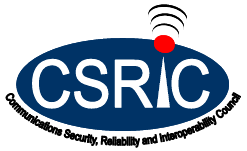 44
Implementation Vulnerabilities
Implementation issues do not implicate HTTP/2 systems in general, as do protocol issues. Recommended mitigation for implementation issues is a matter of upgrading to a version of the software provided by the product vendor that has a fix for the issue.
When selecting vendors providing NFs to be used in the 5G system, those NFs should be tested and validated prior to deploying in the network. All NFs should be compliant with the 3GPP Security Assurance Specifications (SCAS) and its evolution for the specific NF. 
These vulnerabilities were not considered by WG1, as they are tracked through CVEs and fixed by each individual product supplier through patches – it is outside the scope of WG1
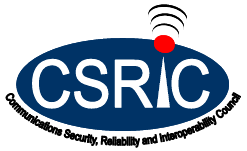 45
Conclusions
While the use of HTTP/1.1 may be allowed in some parts of the 5G ecosystem, the known vulnerabilities suggest the use of HTTP/2 or later should be standardized for all 5G signaling
All service providers providing 5G services or maintaining 5G systems should ensure they have practiced the latest network hygiene and implemented the latest security best practices to prevent insider threats. 
FCC: If future evolutions of 3GPP standards make a determination to adopt the usage of HTTP/3 and QUIC, the FCC should consider future CSRIC efforts to study the use of HTTP/3 and QUIC in the context of 5G and future systems. 
FCC: A future CSRIC should research the security and vulnerabilities of APIs used within 5G networks, both within the core network or exposed outside the core network.
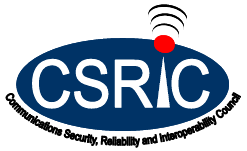 46
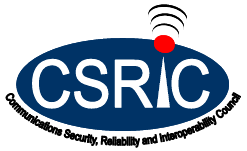 Discussion
Report on Report on Security Vulnerabilities and Mitigations in HTTP2
WG1: Co-chairs
Brian Daly, AT&T,
Travis Russell, Oracle
47
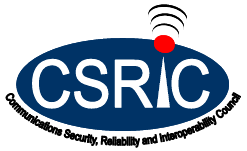 Call for Vote
Report on Report on Security Vulnerabilities and Mitigations in HTTP2
WG1: Co-chairs
Brian Daly, AT&T,
Travis Russell, Oracle
48
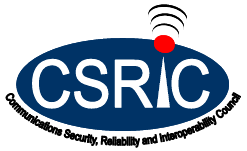 Presentation
Report on Recommendations on the Role of the FCC in Promoting the Availability of Standards for 5G Environment of Virtualization Technology
WG3: Co-chairs
Micaela Giuhat, Microsoft 
John Roese, Dell
49
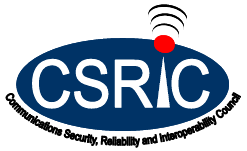 Working Group 3:Leveraging Virtualization Technology to Promote Secure, Reliable 5G Networks
Co-chairs: 
	Micaela Giuhat, Microsoft
	John Roese, Dell

FCC Liaison: Jeff Goldthorp
50
Milestones
Report on How Virtualization Technologies can be Used to Promote 5G Security and Reliability - December 2022 [Completed]

Report on Recommendation on the Role of the FCC in Promoting the Availability of Standards for More Secure, Reliable 5G Environment Through the Use of Virtualization Technology - June 2023
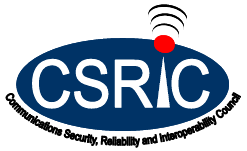 51
Methodology and Questions
Questions
CSRIC VIII WG3 consists of industry experts from Telecom, Wireless, IT, and Security domains.
The team's deep technical insight and knowledge was leveraged to provide the insight for the report.
The first report included a review of industry lessons, insights from experts, best practices assessment, and a comparison of virtualized and non-virtualized security vulnerabilities in 5G networks.
This second report focuses on addressing four questions posed by the FCC and provides comprehensive recommendations based on the previous report and work.
Steps that the FCC should take (if any) to help coordinate formal standards, informal standards, and any collaborative open-interface community efforts to ensure interoperability in the virtualized 5G space.
Recommendations on how the FCC can promote collaborations to achieve innovation in virtualized 5G.
Recommendations on actions the FCC can take to build confidence in virtualized 5G solutions based upon open-source cloud computing software.
Any other ways in which FCC can promote a diverse, competitive 5G environment.
Working Group 3: Members
Co-chairs: Micaela Giuhat,* Microsoft
	      John Roese,* Dell
William Mikucki,* Comtech Telecommunications Corp. 
Keith O’Brien, Palo Alto Networks 
Jitendra Patel, AT&T, Inc. 
Leo Popokh, ATIS 
Stere Preda, Ericsson
Tom Sawanobori,* CTIA 
Jane Shen, Mavenir 
Santiago Rodriguez,* Motorola Solutions 
Frank Suraci, CISA
Peter Tomczak,* FirstNet Authority 
Claire Vishik,* Intel 
Damien Whaley, Cox Communications
George Woodward, Rural Wireless Association
Marla Dowell,* NIST
Andrew L. Drozd,* ANDRO Computational Solutions 
Bob Everson, Cisco Systems, Inc. 
Michael Gallagher, Verizon Communications 
Martin Goldberg,* National Security Agency 
Javed Khan,* Altiostar Networks 
Douglas Knisely, Qualcomm Technologies, Inc. 
Jennifer Manner,* EchoStar
Serge Manning, T-Mobile 
Timothy May, NTIA
Martin McGrath, Nokia
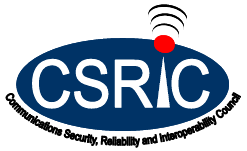 FCC Liaison: Jeff Goldthorp			*Also a CSRIC VIII Member
53
Working Group 3: Alternates*
Reza Arefi, Intel
Afeite Dadja, CTIA
Kevin Green, FirstNet Authority 
Bryan Larish, Verizon Communications 
Doug Montgomery, NIST 
Vishwamitra Nandlall, Dell Technologies
Scott Poretsky, Ericsson
Rowland Shaw, Dell Technologies 
Matthew Sneed, Hughes Communications
Megan Stapleton, Comtech Telecommunications Corp.
Darrell Stogner, Motorola Solutions
Ryan Stokes, Rural Wireless Association 
Richard Tenney, CISA
Timothy Woods, ANDRO Computational Solutions
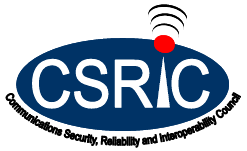 * Alternates are not a member of the Working Group and may not vote.
54
Preamble to Recommendations
Extensive deliberation to develop report & recommendations within FCC’s jurisdiction, considering industry-wide suggestions for more context.
Convergence of multiple technology streams - a complex problem to solve.
Overlapping influences, controls, and regulations from multiple government bodies.
Importance of considering critical infrastructure requirements.
Familiarity with the tools at the disposal of the FCC.
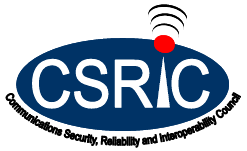 [Speaker Notes: It is essential to consider that future endeavors and the evolving landscape of the FCC. Industries are progressively converging, and this reality should shape the approach moving forward. 
The CSRIC serves as a valuable platform for navigating this transition due to the diverse array of individuals and entities involved. It enables us to leverage the collective expertise and perspectives of a wide range of professionals, ensuring we can successfully adapt to the changing times.]
Recommendations
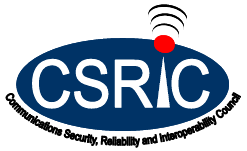 Recommendations
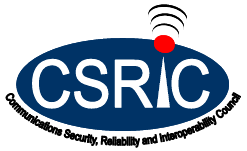 Conclusion
Significant value in CSRIC, FCC should continue this path while expanding participation to address emerging inter-agency complexities in technology ecosystems and solutions.
Continuing CSRIC Industry Advisory is advantageous for addressing future multi-domain and multidisciplinary telecom topics.
FCC's role as a convener and navigator across ecosystems is crucial, going beyond telecom and across ICT.
Telecom problems are no longer exclusive to the industry; FCC can play a unique and vital role in broader ecosystem challenges.
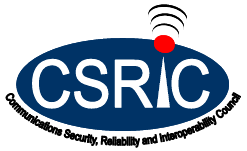 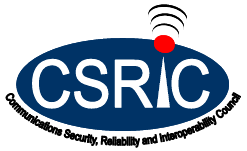 Discussion
Report on Recommendations on the Role of the FCC in Promoting the Availability of Standards for 5G Environment of Virtualization Technology
WG3: Co-chairs
Micaela Giuhat, Microsoft 
John Roese, Dell
59
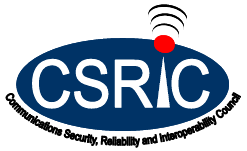 Call for Vote
Report on Recommendations on the Role of the FCC in Promoting the Availability of Standards for 5G Environment of Virtualization Technology
WG3: Co-chairs
Micaela Giuhat, Microsoft 
John Roese, Dell
60
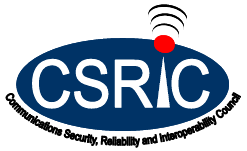 Presentation
Report on Best Practices to Improve Supply Chain Security of Infrastructure and Network Management Systems
WG5: Co-Chairs
Todd Gibson, T-Mobile
Padma Sudarsan, VMware
61
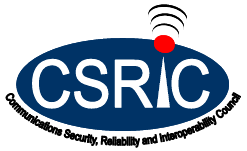 Working Group 5:Managing Software & Cloud Services Supply Chain Security for Communications Infrastructure
June 26, 2023

Co-Chairs: Todd Gibson, T-Mobile & Padma Sudarsan, VMware

FCC Liaison:  Zenji Nakazawa
62
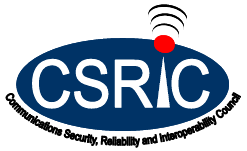 Working Group 5: Background
The Chairwoman of the FCC directs CSRIC VIII to review risks to service provider operations from attacks in service providers’ software and cloud services stacks and develop mitigation strategies for these vulnerabilities.  In order to improve supply chain security in the communications industry, the FCC has barred the use of Universal Service Fund support to pay for equipment and services produced or provided by any company posing a national security threat to the integrity of communications networks or the communications supply chain, and the FCC will be reimbursing providers to remove, replace, and dispose of insecure equipment and services.  Additionally, prior CSRIC work, such as the CSRIC IV Report on Cybersecurity Risk Management and Best Practices (March 2015), and the CSRIC II Report on Cybersecurity Best Practices (March 2011), focused on attacks that mostly affect traffic on the network or attacks on users through the network. 
However, recent breaches of trusted vendors of software have exposed risks in other segments of the supply chain that have resulted in previously trusted systems becoming compromised.  Specifically, attackers have inserted malware in to signed code with valid, but compromised, digital certificates.  These recent breaches have highlighted that the threat is pervasive and extends well beyond the telecommunications network itself to software components and cloud-based services that service providers rely on to manage and operate their networks.  Attacks on these operational networks could have a significant impact on emergency 911 calls and national security communications.
The FCC further directs CSRIC VIII to recommend best practices to mitigate the risks for each vulnerability it identifies, considering the matrix of capabilities of large and small service providers, large and small software vendors, and large and small cloud service providers.
63
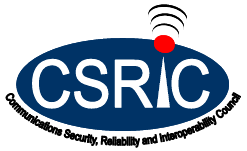 Working Group 5: Members
Co-Chairs:  Todd Gibson, T-Mobile & Padma Sudarsan,* VMware
Rob Alderfer,* Charter Communications 
Tom Anderson, ATIS 
Colin Andrews, Telecommunications Industry Association
Jan H.L. (John-Luc) Bakker, BlackBerry Corporation 
Donna Bethea-Murphy,* Inmarsat 
Shirley Bloomfield,* NTCA-The Rural Broadband Association 
Matt Carothers, Cox Communications 
Josh Cech, S&T Telephone Cooperative Association
Ben Goldsmith,* Department of Justice 
Dana Golub,* Public Broadcasting Service 
Anu Jagannath, ANDRO Computational Solutions 
Mohammad Khaled, Ericsson 
Jason Lish,* Lumen Technologies, Inc.
Timothy May,* NTIA
Martin McGrath, Nokia 
Maureen C. Mclaughlin,* Satellite Industry Association 
Travis Reutter,* ACA Connects- America's Communications Association 
Nasrin Rezai,* Verizon Communications 
John Roznovsky, Mavenir 
Sean Scott,* SecuLore Solutions 
Jim Stringer, AT&T, Inc. 
Richard “Dick” Tenney, CISA
Claire Vishik,* Intel 
Kelly Williams, NAB 
Henry Young,* BSA | The Software Alliance
FCC Liaison: Zenji Nakazawa
*Also a CSRIC VIII Member
64
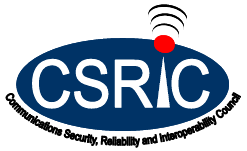 Working Group 5: Alternates*
Tamber Ray, NTCA - The Rural Broadband Association 
Mark Roy, Public Broadcasting Service 
John A. Schiel, Lumen Technologies, Inc. 
Mike Regan, Telecommunications Industry Association
Jason VonBargen, Charter Communications
Timothy Youngblood,** T-Mobile
Reza Arefi, Intel
Tom Breen, SecuLore Solutions 
Mark Carmel, CISA
Cathleen M. Dwyer, Verizon Communications 
Brandon Hinton, Satellite Industry Association 
Brian Hurley, ACA Connects
Mike Parsel, T-Mobile
* Alternates are not a member of the Working Group and may not vote.
** Also, a CSRIC VIII Member
65
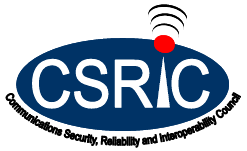 Working Group 5: Report Schedules
Report #1 - Best Practices to Improve Communications Supply Chain Security
Primary focus is on the Software Supply Chain for the first report.
Completed September 2022

Report #2 - Best Practices to Improve Supply Chain Security of Infrastructure and Network Management Systems
Focus will be on Hardware Supply Chain and Implicit Trust of NMS Software Supply Chain 
Due Date: June 2023
Submitting today for full Council consideration
66
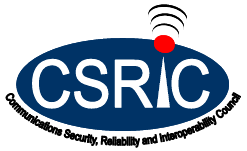 Report #2 Structure
Informational Sections
Executive Summary, Introduction, Objective, Definition, Supply Chain Inputs, Scope, and Methodology, 
Overview of Current Government and Industry Efforts
Collectively, what is the industry and various federal agencies doing to improving supply chain security?

Hardware Platform Security
Root of Trust, Secure Storage, Secure Boot, and Secure Debug
Infrastructure and Network Management Systems Supply Chain Threat Vector
Representative Attacks and Emerging threat vectors

Summary of Key Findings and Recommendations
Additional Recommendations for the commission
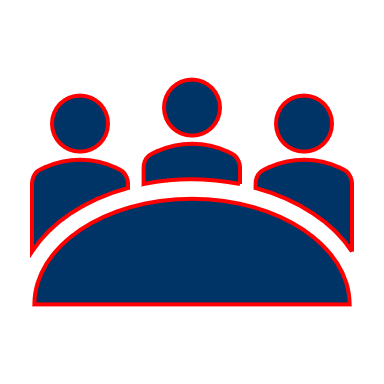 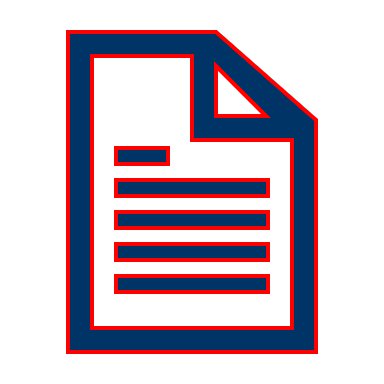 67
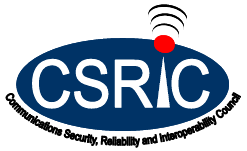 Definitions
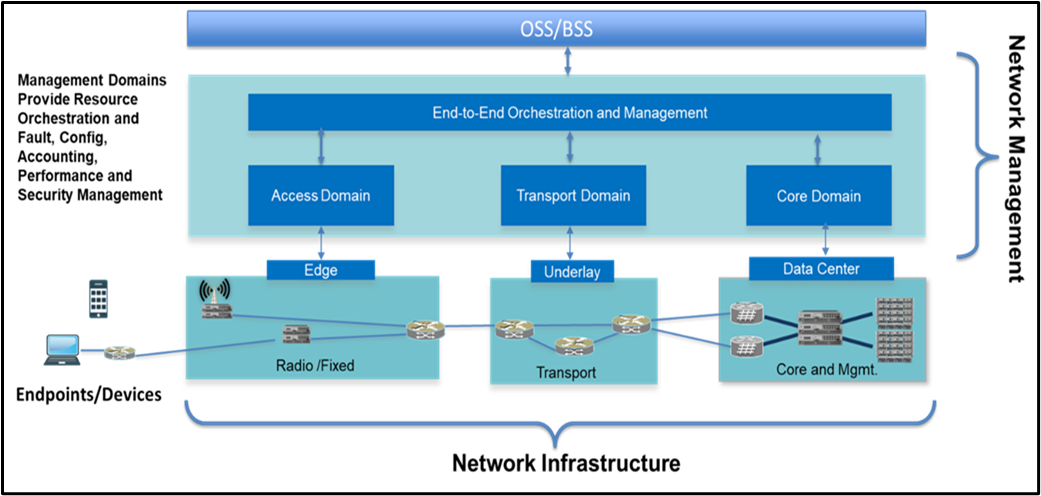 Infrastructure includes software-controlled hardware, such as routers, radios, switches, cloud infrastructure, servers, and managed customer premise equipment (CPE).  Managed CPE devices can be managed by the CSP and/or cloud providers.  
 
Network management systems include applications that enable a CSP to intelligently manage and operate the networks, network segments, and associated network services including the individual devices that are delivering the communication services.
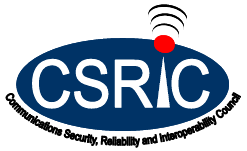 Supply Chain Lifecycle Inputs
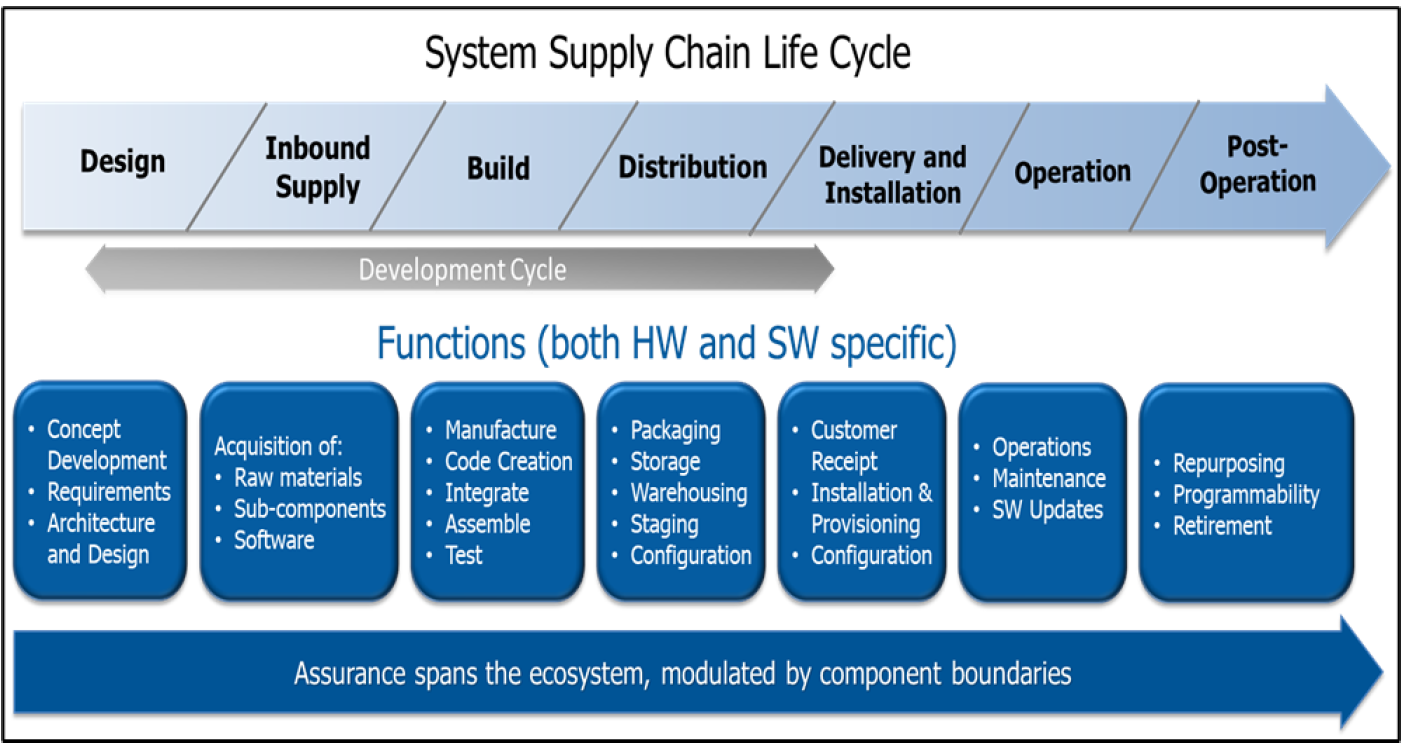 Beyond the definitions, the Work Group agreed to leverage ATIS’s 5G Network Assured Supply Chain model that is captured in the diagram above.
Supply chain attacks can generally be separated into 2 distinct phases:
A threat is inserted into a component within the supply chain of an operational system
The vulnerability is then exploited in the operational environment
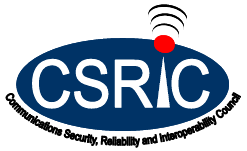 Small Provider Impact and Challenges
World Economic Forum reports the entire supply chain ecosystem would be negatively affected if a smaller organization is taken out of action. 

Verizon’s 2022 Data Breach Investigation Report reports that smaller organizations are just as lucrative to threat actors as larger organizations.

Per the Office of the National Cyber Director, effective cybersecurity requires cooperation and coordination “across the many public, private, and international stakeholders in the ecosystem.”
70
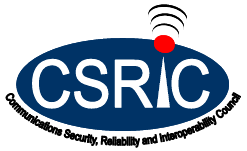 Current Government and Industry Efforts
Federal Agencies
Executive Order 14017 on America’s Supply Chains
CISA – Defending Against Software Supply Chain Attacks
Executive Order 14028 on Improving the Nation’s Cybersecurity
National Cybersecurity Strategy
CISA – Shifting the Balance of Cybersecurity Risk
CISA – Cybersecurity Performance Goals (CPGs)
Industry Efforts
MITRE Supply Chain Security – System of Trust Framework 
ATIS’ 5G Network Assured Supply Chain Standard
TIA Supply Chain Security 9001
O-RAN Alliance
Internet Engineering Task Force Supply Chain Integrity, Transparency, and Trust
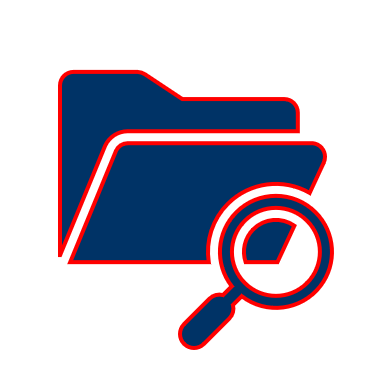 71
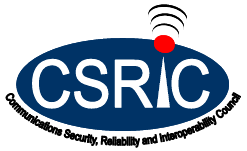 Hardware Platform Security
Critical for both infrastructure and NMS supply chain security.
The main building blocks for platform security can be listed as:
Hardware Root of Trust: Component authenticity and securely link back to a component’s provenance to verify the authenticity and integrity of that component
Secure Storage: Store data objects securely in a non-volatile fashion
Secure Boot: Ensure boot up process in a secure state
Secure Debug: Ensure protection of debug ports and allow access through JTAG debug port.
Security needs to be built in the hardware platforms from the start.
Security built in the silicon with a chain of trust goes all the way up to the application layer to ensure authorized and digitally signed software loaded into that hardware
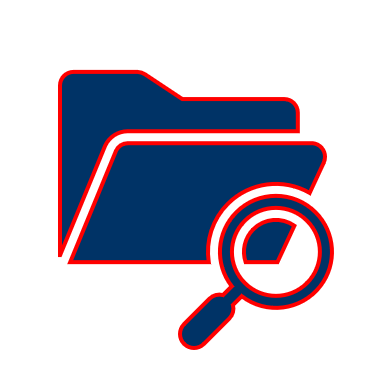 72
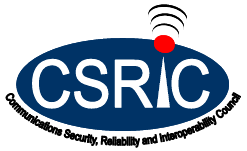 Supply Chain Threats: Representative Attacks
Hardware Vulnerability – Legacy Platforms - early 2022
Targeted seven Indian State Load Dispatch Centers responsible for grid control and electricity dispatch operations
Threat vector Boa web server commonly used to access settings, management consoles, and sign-in screens 
Managed CPE Device Events - February 24, 2022
German energy company lost remote monitoring capabilities over 5,800 wind turbines.
Exploited misconfiguration in a VPN appliance to gain remote access to the trusted management segment of the KA-SAT network
Remote Code Execution (RCE) Exploits - late 2022 and early 2023
Attacked federal civilian executive branch (FCEB) agency to exploit a .NET deserialization vulnerability in an instance of Telerik user interface (UI) for ASP.NET AJAX running on the agency’s Internet Information Services (IIS) webserver.
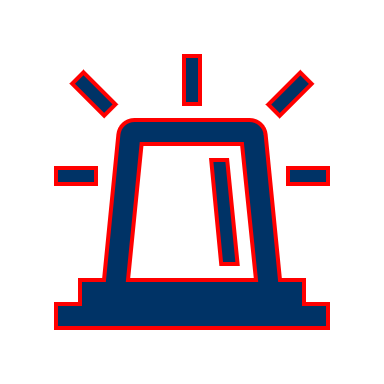 73
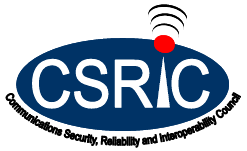 Supply Chain Threats: Emerging Threat Vectors
Machine Learning/Artificial Intelligence
Cyber vulnerabilities: Data Poisoning; Model Stealing; Adversarial Attack; Privacy Violation
Memory Unsafe Languages
NSA released a “Software Memory Safety” report to raise awareness of the risks associated with memory unsafe languages.
Memory unsafe programming languages causing 70 percent of all vulnerabilities requiring a security fix. Vulnerabilities are the result of:
Spatial Memory Errors
Temporal Memory Errors
Type Confusion
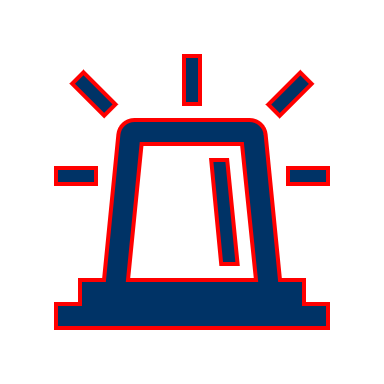 74
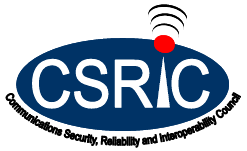 Supply Chain Threats: Emerging Threat Vectors
Inadequate Zero Trust Implementations 
NMS platforms rely on implicit trust domain to manage network infrastructure
Effective zero trust implementation allow the security operations teams to thwart the attack sooner in the kill chain.
Trusted Platform Module Vulnerabilities
International standard for hardware root of trust using integrated cryptographic keys 
Continued Operation of End-of-Life Infrastructure for Service Providers
Exploit end of life infrastructure
Consumer Grade Infrastructure
Vulnerability with use of non-enterprise-grade hardware and lack of support
Sourcing Telecommunications Infrastructure from Secondhand Markets
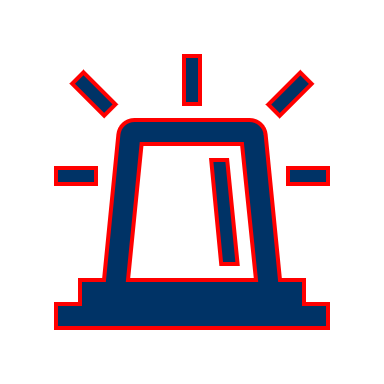 75
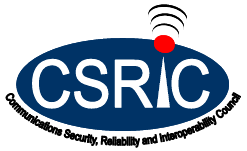 Summary of Key Findings
Continued evolution of the Supply Chain presents new Security Challenges:
Today’s supply chain is highly disaggregated and security challenges are not easy to solve.
The hardware and software components are sourced from global suppliers and open source communities that are creating a broad attack surface.
Supply chain attacks can be addressed by considering
Prevention and detection of vulnerability insertions in the supply chain itself, and
Operational cybersecurity capabilities specifically designed to mitigate the exploitation of inserted vulnerabilities 
CISA and NIST published “Defending Against Software Supply Chain Attacks”1 which recommends network segmentation and zero trust to mitigate the effects of a supply chain exploit.
Vulnerabilities and threats facing small providers are much the same as for large providers
Hardware relies on software and NMS is a collection of software; thus recommendations will necessarily center around software
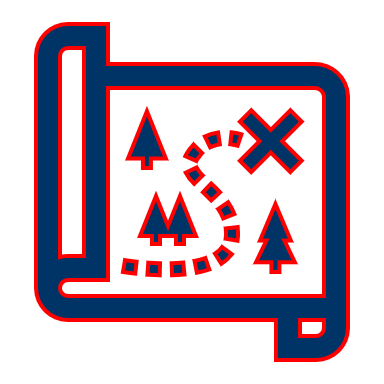 76
1 CISA, Defending Against Software Supply Chain Attacks, https://www.cisa.gov/sites/default/files/publications/defending_against_software_supply_chain_attacks_508_1.pdf.
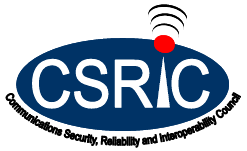 Summary of Key Findings
Supply Chain Security Specifications and Tools
ATIS, TIA, and MITRE have taken broad steps through the development of their supply chain security specifications, recommendations and a tool that can be leverage by the industry.
Government Activities
The ability to mandate and authenticate the provenance of software and hardware is critical as well as mandating SBOMs and hardware bill of materials (HBOMs).
Zero Trust Principles
Adoption of zero trust principles in not only the supply chain but also in the operational networks is critical to limit the blast radius of a supply chain exploit.  
HBOMs and SBOMs
The industry should consider HBOMs in concert with SBOMs since essentially all hardware consists of software that needs to be accounted for in the SBOM.
There is a lack of standardization of HBOMs and should include configuration, provenance of the component(s), obsolescence of any component(s), etc.
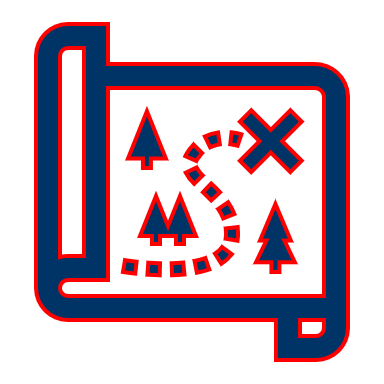 77
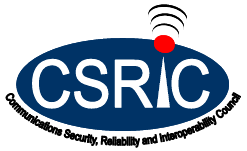 Summary of Key Findings
Memory Unsafe Languages
NSA’s Software Memory Safety report has shifted a lot of industry focus on memory unsafe languages which will take years to effectively migrate due to the complexities.
ML/AI
The advent of quantum computing will enable more ML/AI capabilities and deeper conversations on related security best practices, specifications, recommendations, and guidelines is required.
Platform Security
Must include Root of Trust, Secure Storage, Secure Boot, and Secure Debug capabilities along with a futureproof key management service utilizing an up-to-date hardware crypto engine(s) and True Random Number Generator (TRNG) engine.
Hardware vulnerabilities may also lurk in legacy platforms or discontinued products still in use thus representing a persistent risk across infrastructure and NMS supply chains.
Network Management
Should support and use security controls which can detect if received software artifacts, such as software builds and configuration files for the NMS platform and the managed and monitored nodes, have been tampered with and provide secure storage of such artifacts.
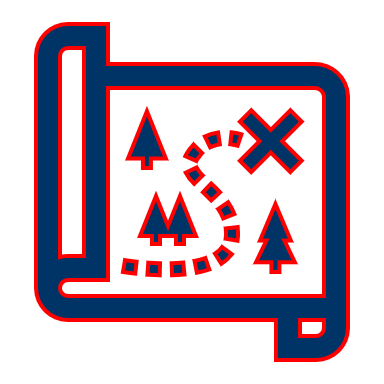 78
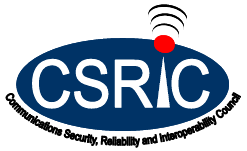 Summary of Recommendations
Recommendations were centered around these 2 objectives:
Prevention and detection of vulnerability insertions in the supply chain itself, and
Operational cybersecurity capabilities specifically designed to mitigate the exploitation of inserted vulnerabilities.
WG identified 20 Vulnerabilities & generated 38 Recommendations that fall into the following domains:
Platform Security
Network Architecture
Application Security
Internet Connections
Operational Security
Automation
Data Privacy
Incident Response and Recovery
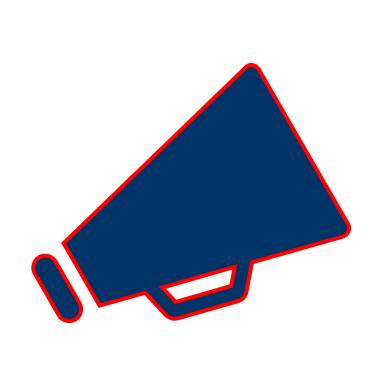 79
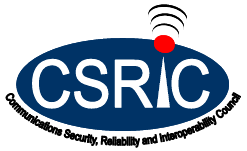 Other Recommendations for the Commission
Additional areas where the Commission could engage with other entities, as appropriate, such as government agencies and industry, to explore these issues. 
An examination of the use of ML and AI in a CSP environment.
Study the security impacts of memory unsafe languages in a CSP network. 
Assist with the standardization of HBOM formats and uses. 
Facilitate a study to investigate the benefits and feasibility of standardizing 3GPP network function (NF) event logging.
For instance, event definitions, uniform identifiers, triggers, and determine the scope and which standards body would be most suited to such an undertaking
Explore the benefits and practicality of a runtime security capability within a 5G System.
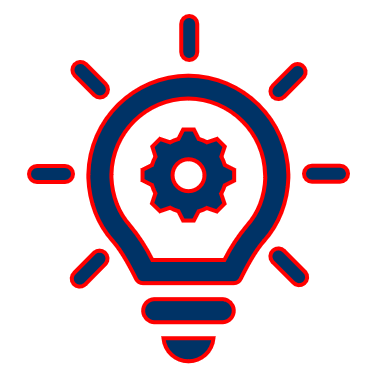 80
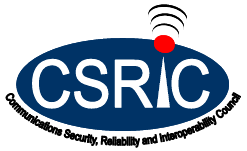 Work Group 5’s Report #2Best Practices to Improve Supply Chain Security of Infrastructure and Network Management Systems
Primary focus is on the Software Supply Chain for the first report.
Due Date: June 2023
Submitting today for full Council consideration
Questions?
Co-Chairs: Todd Gibson, T-Mobile & Padma Sudarsan, VMware
81
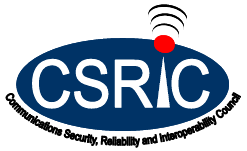 Discussion
Report on Best Practices to Improve Supply Chain Security of Infrastructure and Network Management Systems
WG5: Co-Chairs
Todd Gibson, T-Mobile
Padma Sudarsan, VMware
82
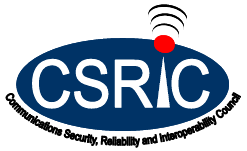 Call for Vote
Report on Best Practices to Improve Supply Chain Security of Infrastructure and Network Management Systems
WG5: Co-Chairs
Todd Gibson, T-Mobile
Padma Sudarsan, VMware
83
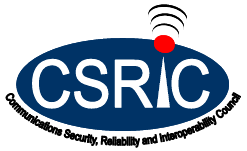 Closing Remarks
CSRIC VIII Co-chair
Billy Bob Brown, CISA
84
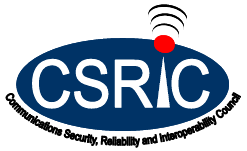 Adjourn MeetingSuzon Cameron, DFO
85